Знову про комбінаторні підрахунки
Модуль 3 Лекція 4
План
Задачі про розміщення
Загальне включення-виключення та розупорядкування
Турові поліноми та заборонені позиції
Умовні позначення
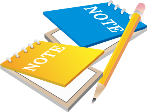 - визначення
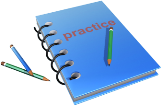 - приклад
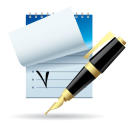 - примітка
!
- важливо!

- теорема
План
Задачі про розміщення


Лекція 4. Знову про комбінаторні підрахунки. Слайд 4 з 18
План
Трикутник для чисел Стірлінга другого роду
Лекція 4. Знову про комбінаторні підрахунки. Слайд 5 з 18
План

Лекція 4. Знову про комбінаторні підрахунки. Слайд 6 з 18
План
Лекція 4. Знову про комбінаторні підрахунки. Слайд 7 з 18
План


Лекція 4. Знову про комбінаторні підрахунки. Слайд 8 з 18
План
Трикутник для чисел Стірлінга першого рода
Лекція 4. Знову про комбінаторні підрахунки. Слайд 9 з 18
План
Загальне включення-виключення та розупорядкування


Лекція 4. Знову про комбінаторні підрахунки. Слайд 10 з 18
План
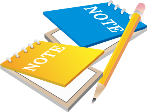 Лекція 4. Знову про комбінаторні підрахунки. Слайд 11 з 18
План

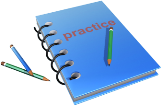 Лекція 4. Знову про комбінаторні підрахунки. Слайд 12 з 18
План
Турові поліноми і заборонені позиції
Клітинки шахматної дошки, на яких не може бути розташована тура можна представити собі як заборонені позиції.
Нехай С – довільна дошка з m квадратами, яка для деякого цілого числа n являється n × n-клітинною шахматною дошкою. Для 0 ≤ k ≤ m ціле число rk(С) дорівнює кількості способів, якими k тур можуть бути розміщені на дошці С в неатакуючих позиціях. 
  Туровим поліномом R(x, C) на С називається твірна функція для чисел rk(С), так що
R(x, C) = r0(C) + r1(C)x + r2(C)x2+ …+ rm(C)xm
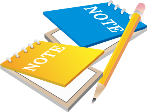 Лекція 4. Знову про комбінаторні підрахунки. Слайд 13 з 18
План
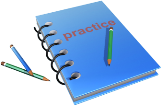 Нехай С – дошка, зображена нижче. Дошка складається з 8 блоків, тому є 8 способів розмістити одну туру на дошці C. Для розміщення двох тур в неатакуючій позиції є 4 способи вибора по верхній горизонталі і три місця для розміщення тури на другій горизонталі, оскільки тури не можуть розташовуватися друг під другом. Значить, існує всього 12 можливих способів розміщення двох неатакуючих тур. Отже, R(x, C) = 1 + 8х + 12х2.
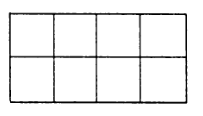 Лекція 4. Знову про комбінаторні підрахунки. Слайд 14 з 18
План


Лекція 4. Знову про комбінаторні підрахунки. Слайд 15 з 18
План
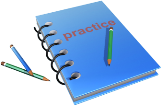 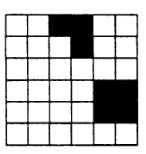 Лекція 4. Знову про комбінаторні підрахунки. Слайд 16 з 18
План
Література до лекції
Андерсон Д.А. Дискретная математика и комбинаторика: Пер. с англ.. – М.: Изд. дом «Вильямс», 2003. – 960 с
Новиков Ф.А. Дискретная математика для программистов: Учебник для вузов. 3-е изд. – Спб.: Питер, 2008. – 384 с.
Дякую за увагу